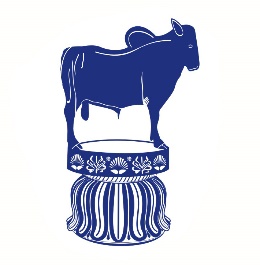 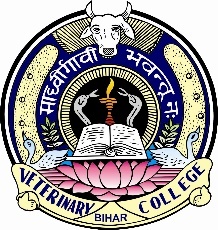 Carbamate Insecticides
Dr. Kumari Anjana
Assistant  Professor
Deptt. of Veterinary Pharmacology & Toxicology
Bihar Veterinary College, Bihar Animal Sciences University, Patna
Content of the chapter
Introduction
Classification
Similarities  with organophosphate compounds
Differences from OP compounds
Mechanism of action
Clinical signs
Diagnosis
Treatment
Carbamate Insecticides
The carbamate insecticides represent the third major group of synthetic organic insecticides developed after World War II.


Carbamate Insecticides are widely used in agricultural, veterinary and household practices by virtue of their properties like;
	 broad-spectrum of activity,
	 low mammalian toxicity and
	 rapid environmental inactivation.
Classification
Naphthyl carbamates- Carbaryl (sevin).
Phenyl carbamates – Propoxur.
Heterocyclic methyl carbamates- 
						pyrolan and isolan.

Heterocyclic dimethyl carbamates- 						Carbofuran and furadan.
Oximes- aldicarb, methomyl and thiodicarb.
Similarities  with organophosphate compounds
Carbamate insecticides are similar to organophosphorus insecticides in most of their properties like:
mode of action, 
range of toxicity, 
lack  of environmental persistence and 
lack of safety for beneficial insects and non- target species.
Similar to OP compounds, they do not have cumulative properties.
Differences  from OP compounds
Carbamates differ from OP compounds in following aspects:
 
	--They are reversible inhibitors of cholinesterase   	(ChE) enzyme.
They inhibit cholinesterase at both anionic and esteratic sites.
They are selective inhibitors of  cholinesterase enzyme and do not inhibit carboxylesterase enzyme.
Decarbamoylation (reactivation) of inhibited ChE enzyme is easier.
Cholinesterase enzyme reactivators like 2-PAM are ineffective (contraindicated) in the carbamate intoxication.
Mechanism of action
Carbamate inhibit acetylcholinesterase enzyme, but these insecticides occupy both anionic and esteratic sites of AChE.

 The inhibition in case of Carbamate results from a chemical reaction between the carbamoyl moiety of carbamate compound and the active site serine hydroxyl group of AChE to form carbamoylated enzyme rather than phosphorylated  as with the organophosphate.

 The  carbamoylated enzyme is relatively less stable and susceptible to hydrolysis, although rate of hydrolysis is not very fast as with acetylcholine.
Therefore, the  decarbamoylation is easier in comparison to dephosporylation (OPs). 

Because of relatively rapid reactivation of carbamoylated AChE, the carbamate insecticides are often called reversible anticholinesterase agents. 

Toxicosis develops when the amount of carbamate pesticide in the body is so large that the rate of carbamoylation of AChE exceeds the rate of  hydrolysis of pesticide by the enzyme.
Clinical signs
Muscarinic signs: 
	Profuse salivation (watery drooling), bronchial secretions and constriction, diarrhoea, frequent  urination and miosis.

Nicotinic signs: 
	Muscular tremors, convulsions, paralysis of respiratory muscles and dyspnoea.

CNS signs: 
	Restlessness, ataxia, depression of respiratory and vasomotor centres, paralysis, coma and death due to respiration failure followed by cardiovascular failure.
Diagnosis: 
History, circumstantial evidence,
 Clinical signs, 
Estimation of blood ChE activity (25% or more decrease in OPI and carbamate toxicity) and
Identification of the insecticide in feed, water, ruminal content or tissues.


Treatment: 
Atropine sulphate only 
Not ChE-reactivators.
Members
Carbaryl: used as ectoparasiticide in animals.


Carbofuran: It is extensively used as a soil insecticide, where it has replaced cyclodienes for control of seed eating pests of grain crops.
Propoxur: 
It is used to control  house-hold insects such as cockroaches, bedbugs and wasps.
It is also used as a replacement of DDT for malaria control and is applied against a number of food, vegetable and ornamental pests.


Methomyl: 
It is a broad-spectrum oxime carbamate which is highly effective against many plant feeding insects and also has high ovicidal activity.
Thank You